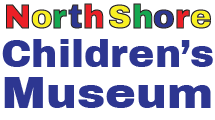 Advisory Board: Camille Bartlett, Executive Director, Peabody TV
Curt Bellavance, Director of Community Development, City of Peabody
Tim Brown,  Director of Innovation and Strategy, Northeast ARC
Martha Holden, Board Member, North Shore Children’s Museum

Leadership:Mayor Ted Bettencourt, City of PeabodyAli Haydock, Executive Director, North Shore Children’s Museum
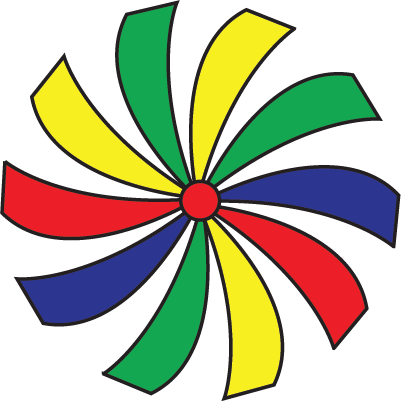 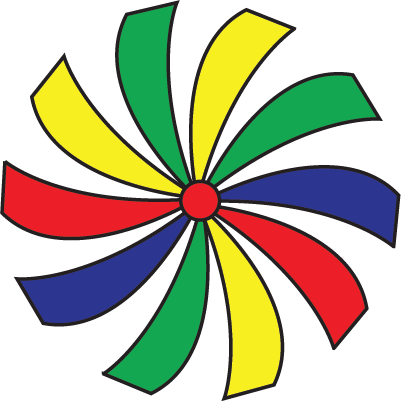 Path to Permanence
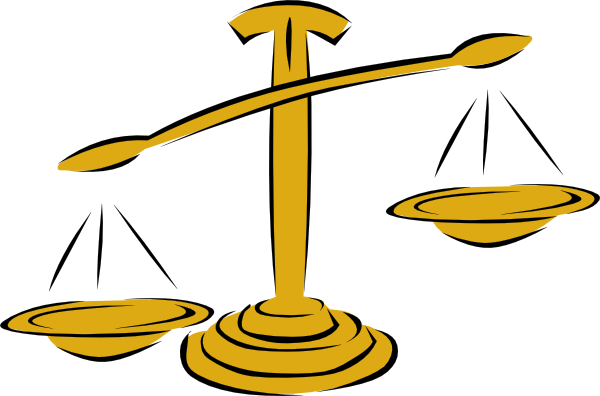 LEVERAGE of resources: 
Supportive municipality with a strong vision
Funders (ECCF) 
Community member led pilot museum.
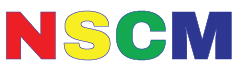 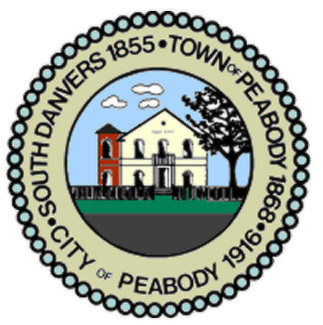 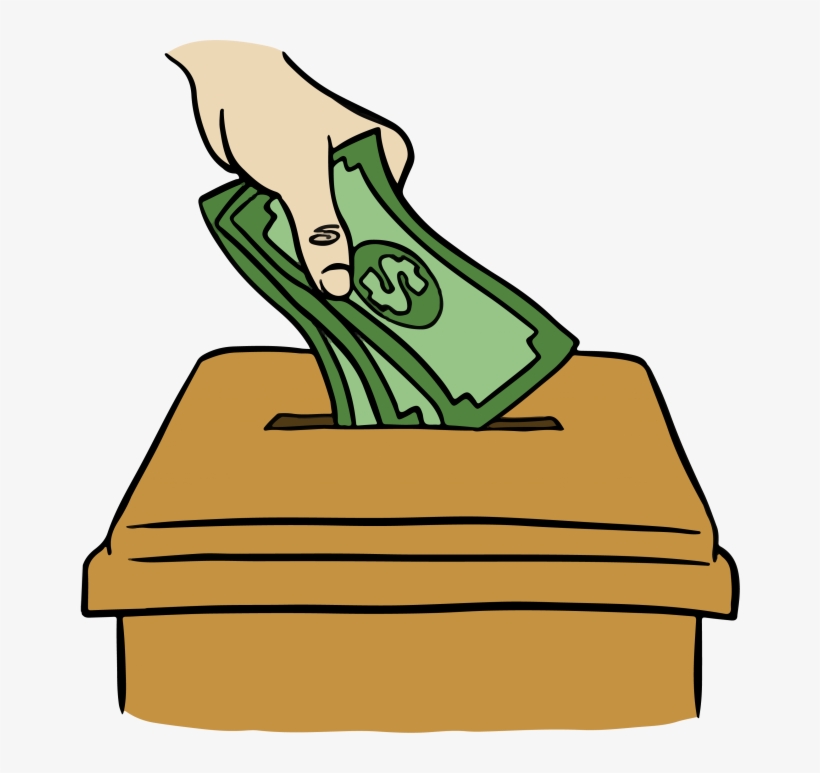 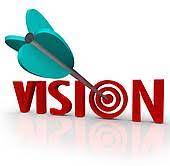 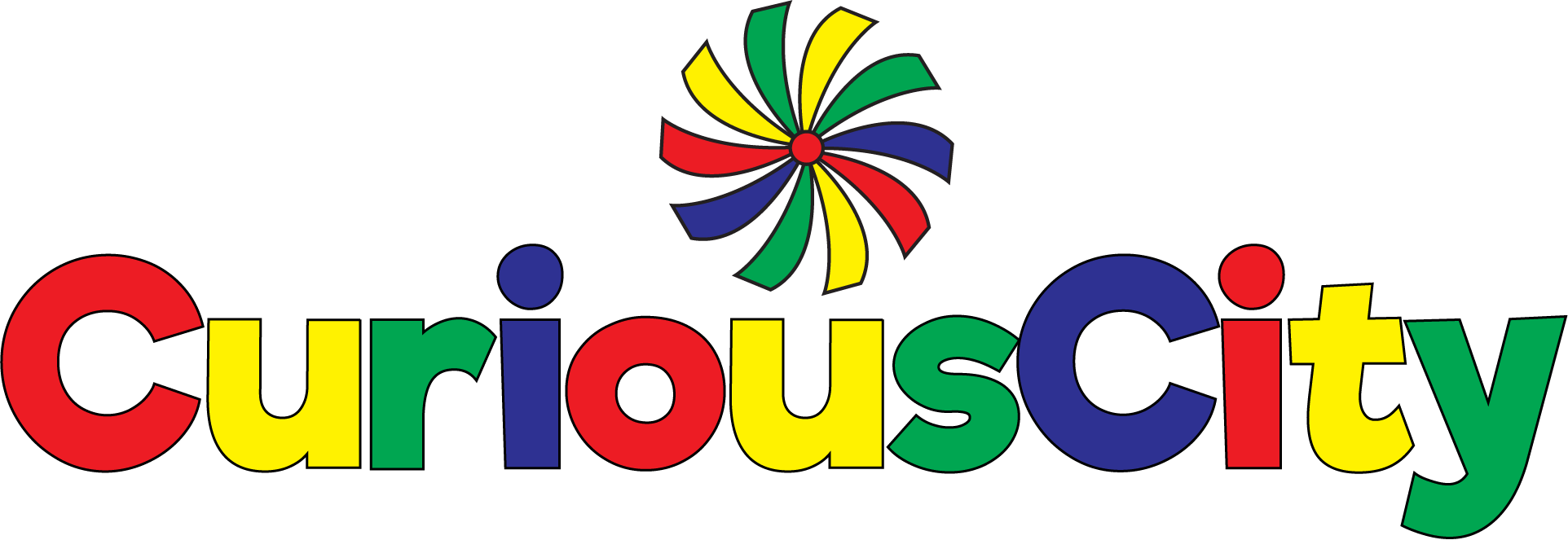 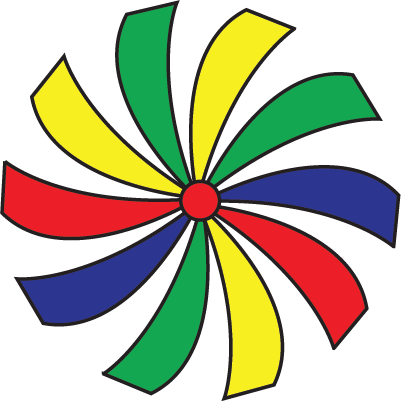 Path to Permanence
2023 and beyond – Strengthen partnerships: funders, non-profits, schools. 

Create foundation to ensure long-term stability and eventual roll into 501c3 status.
2022 – Lease signed by City of Peabody for 10 Main Street in February, ED hired in June, doors open in October
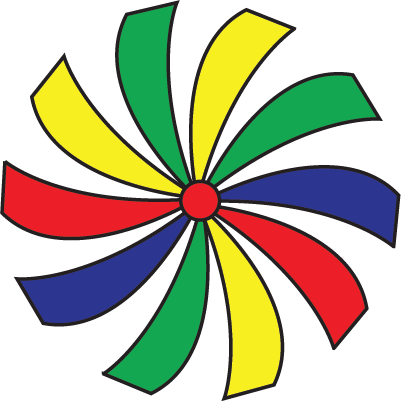 Partnerships
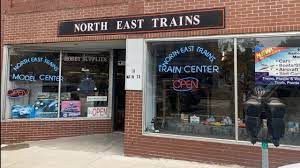 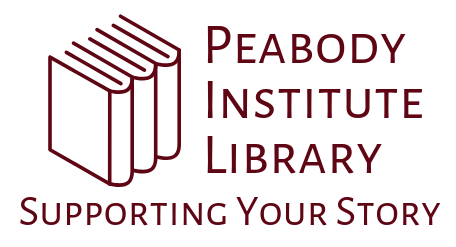 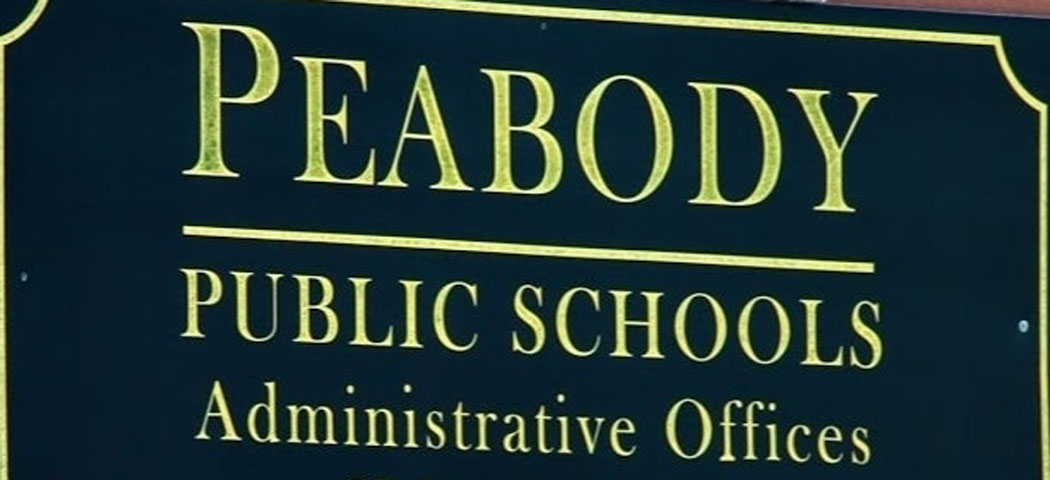 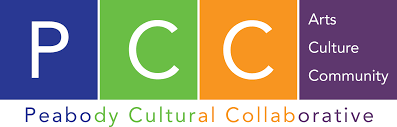 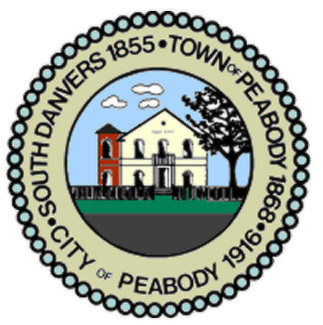 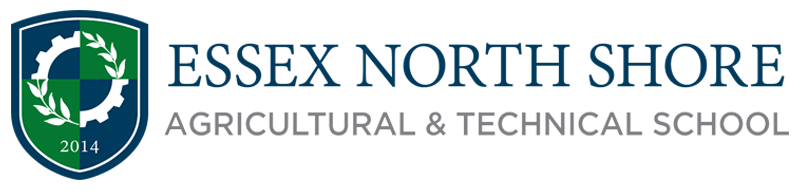 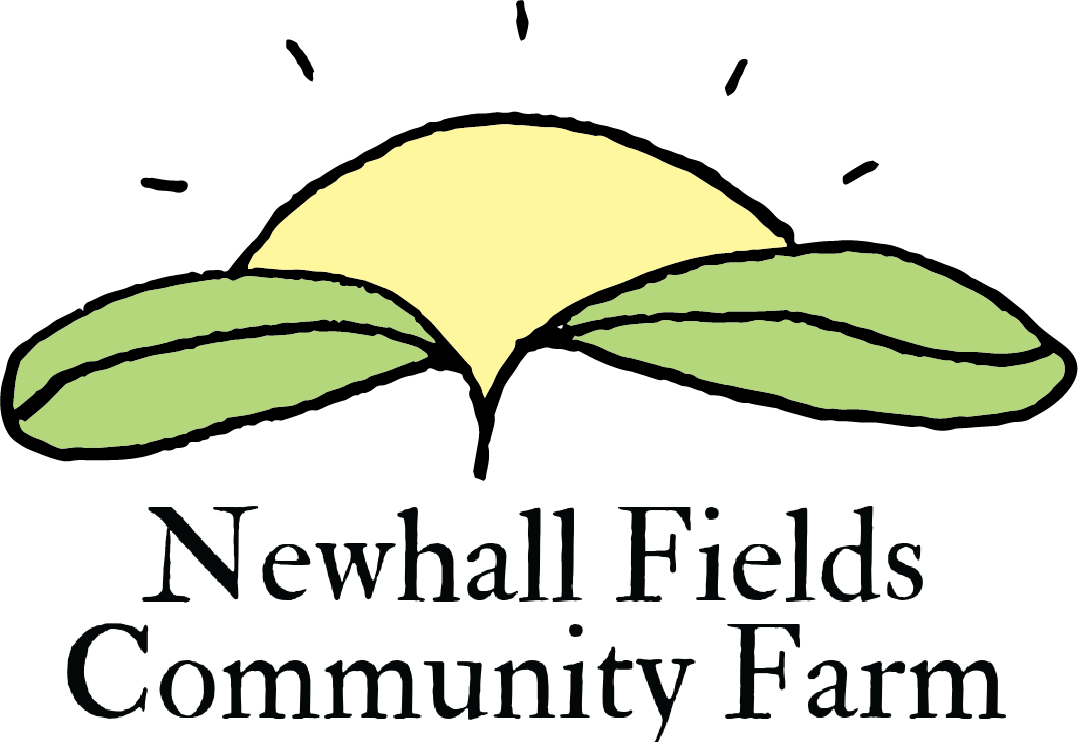 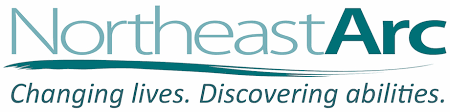 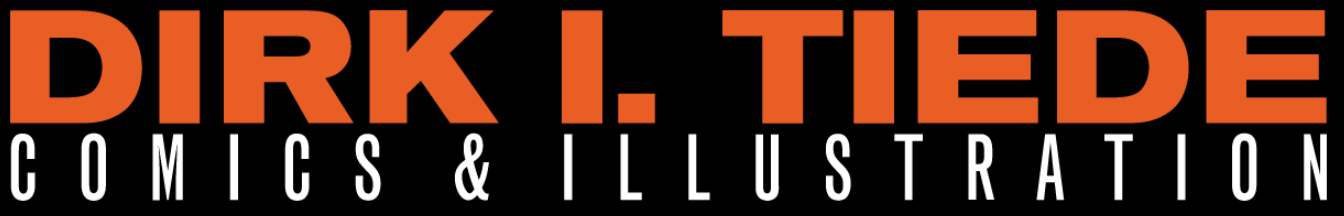 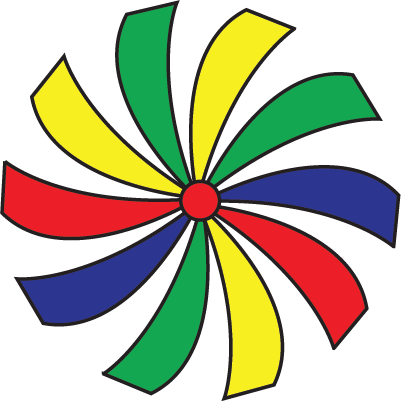 Permanent Location – 10 Main St, Peabody
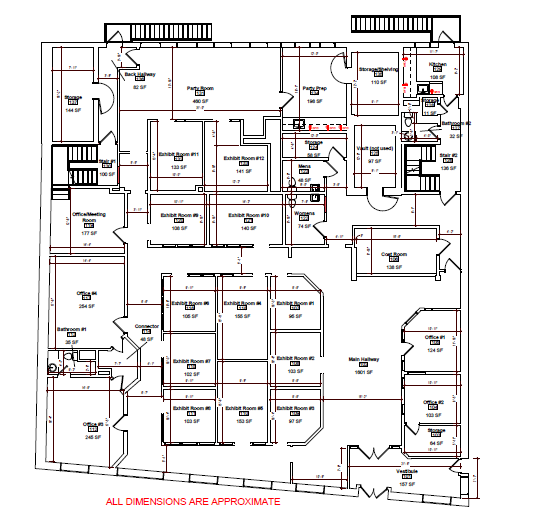 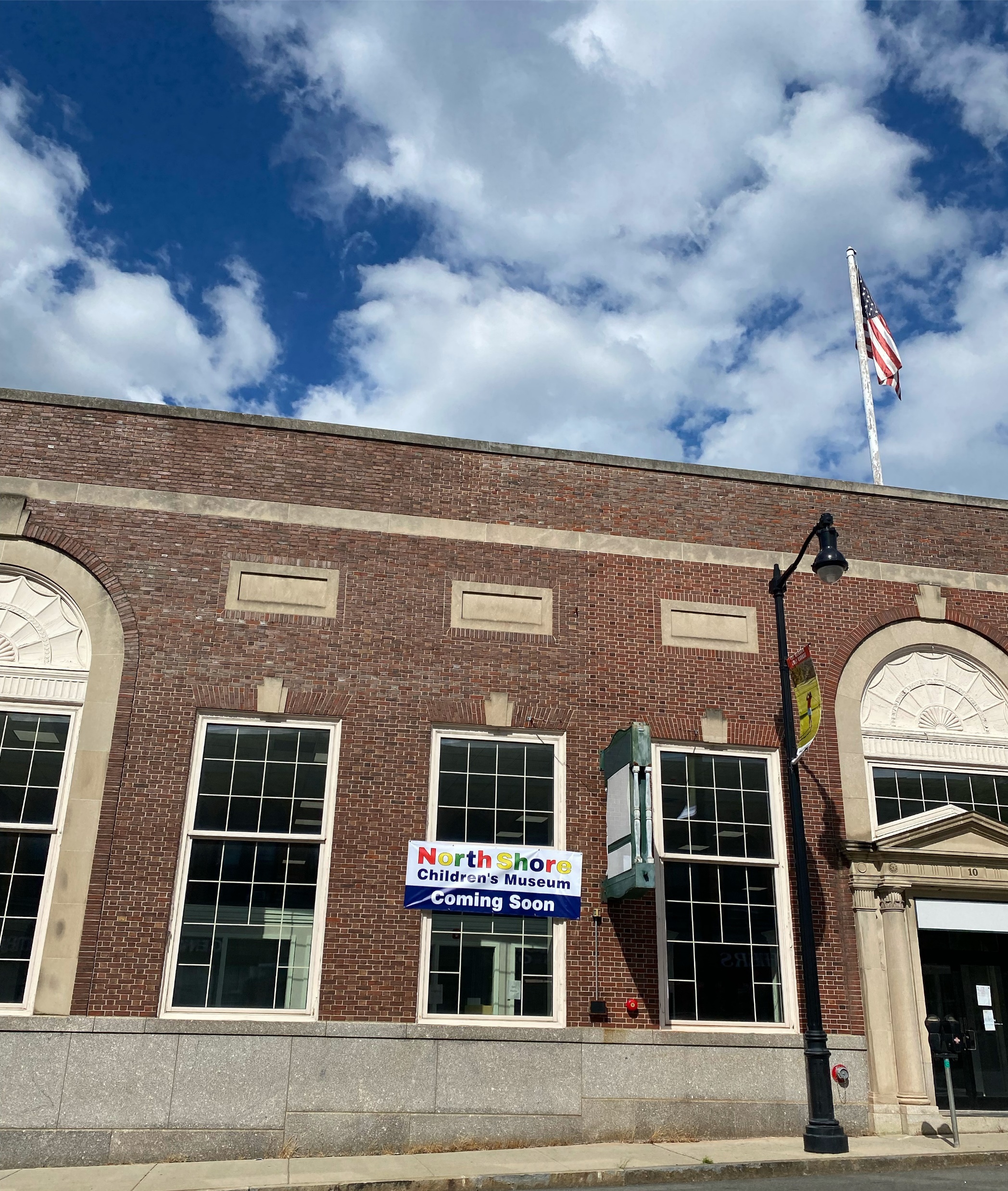 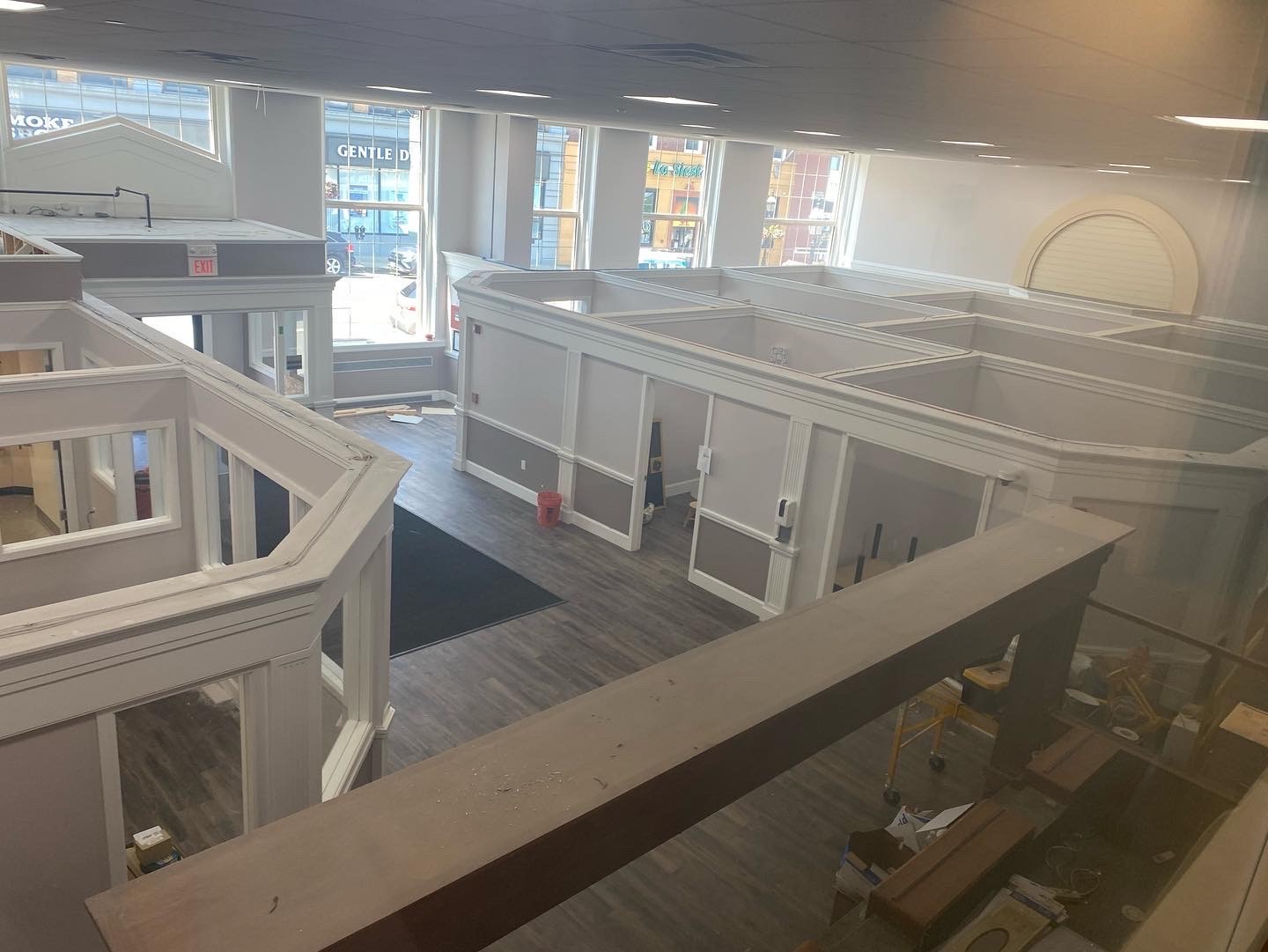 Getting Ready to Play at 10 Main St, Peabody
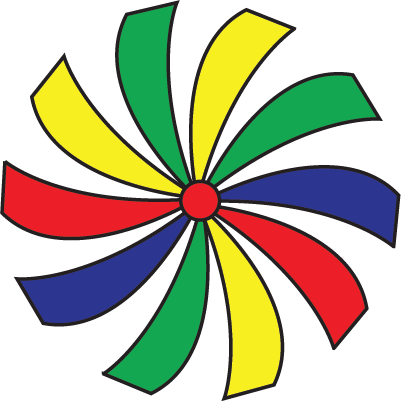 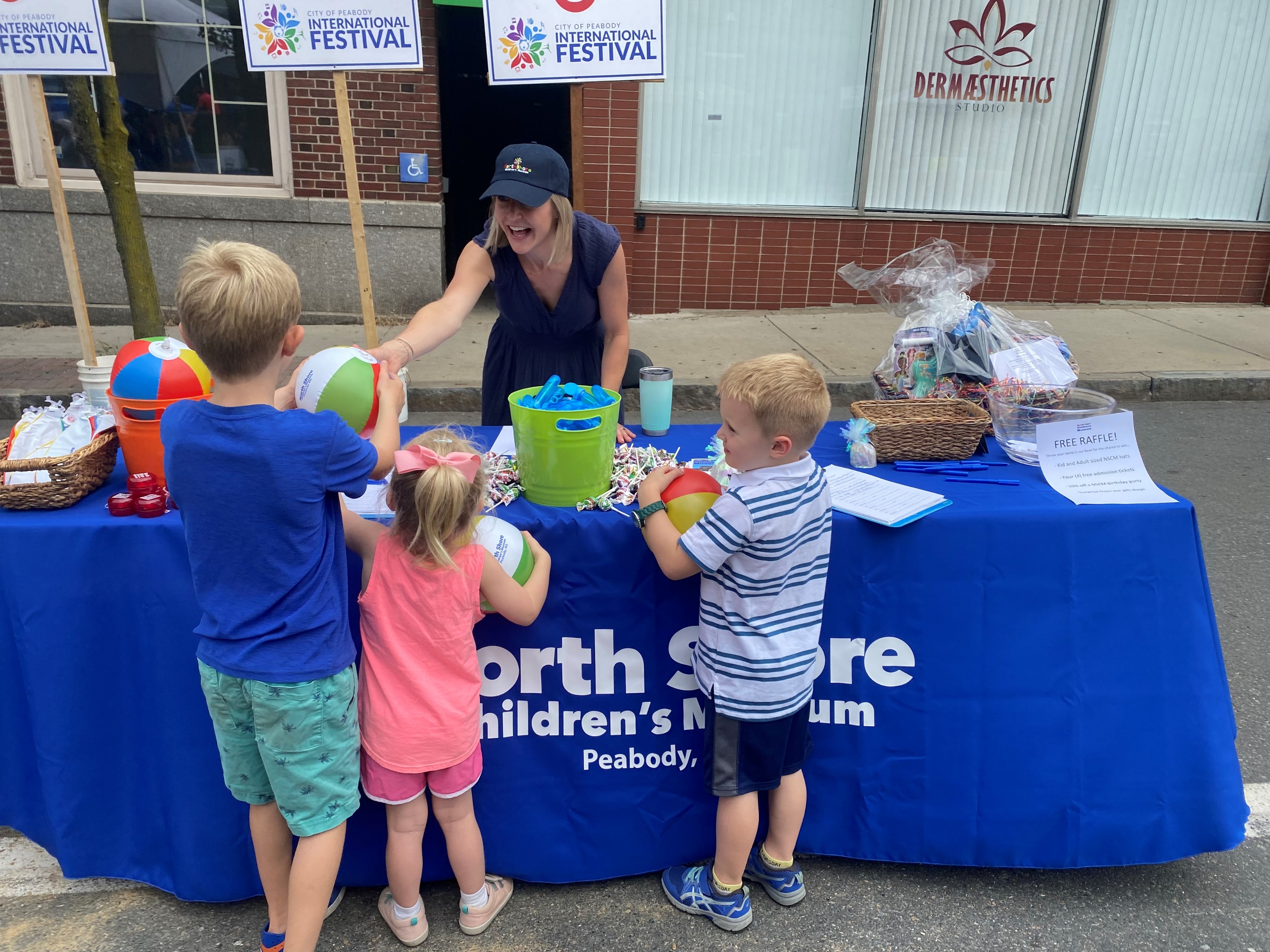 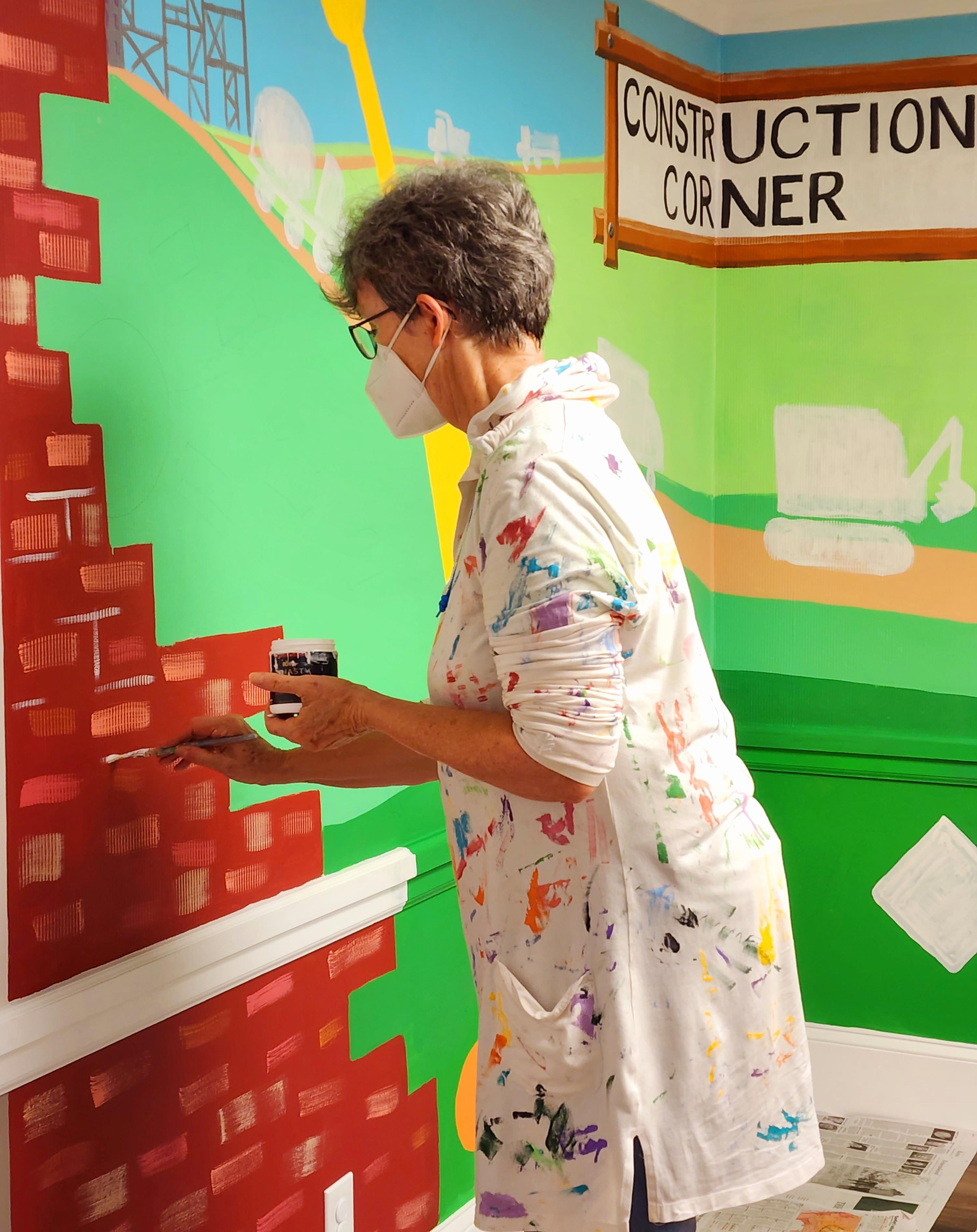 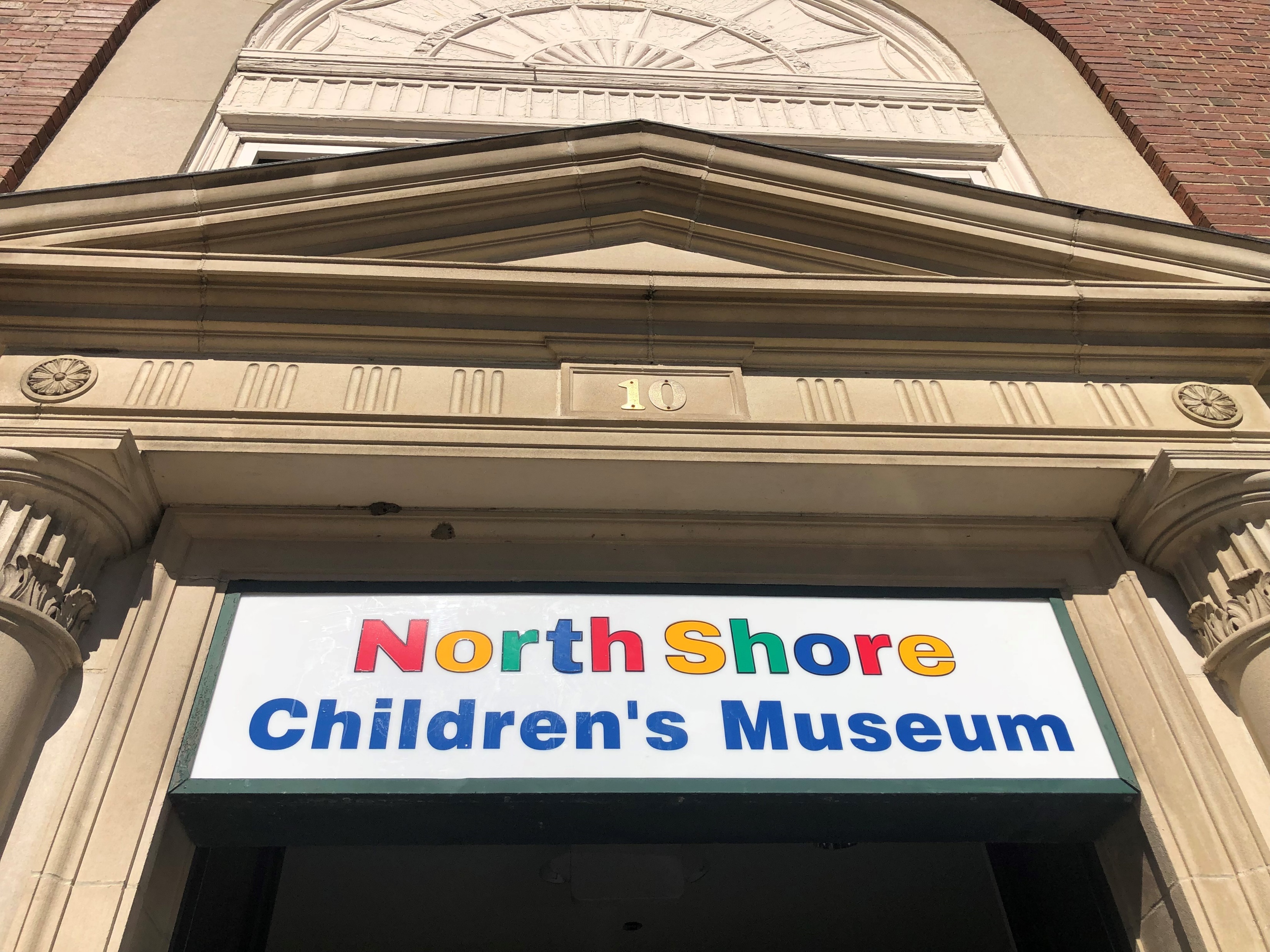 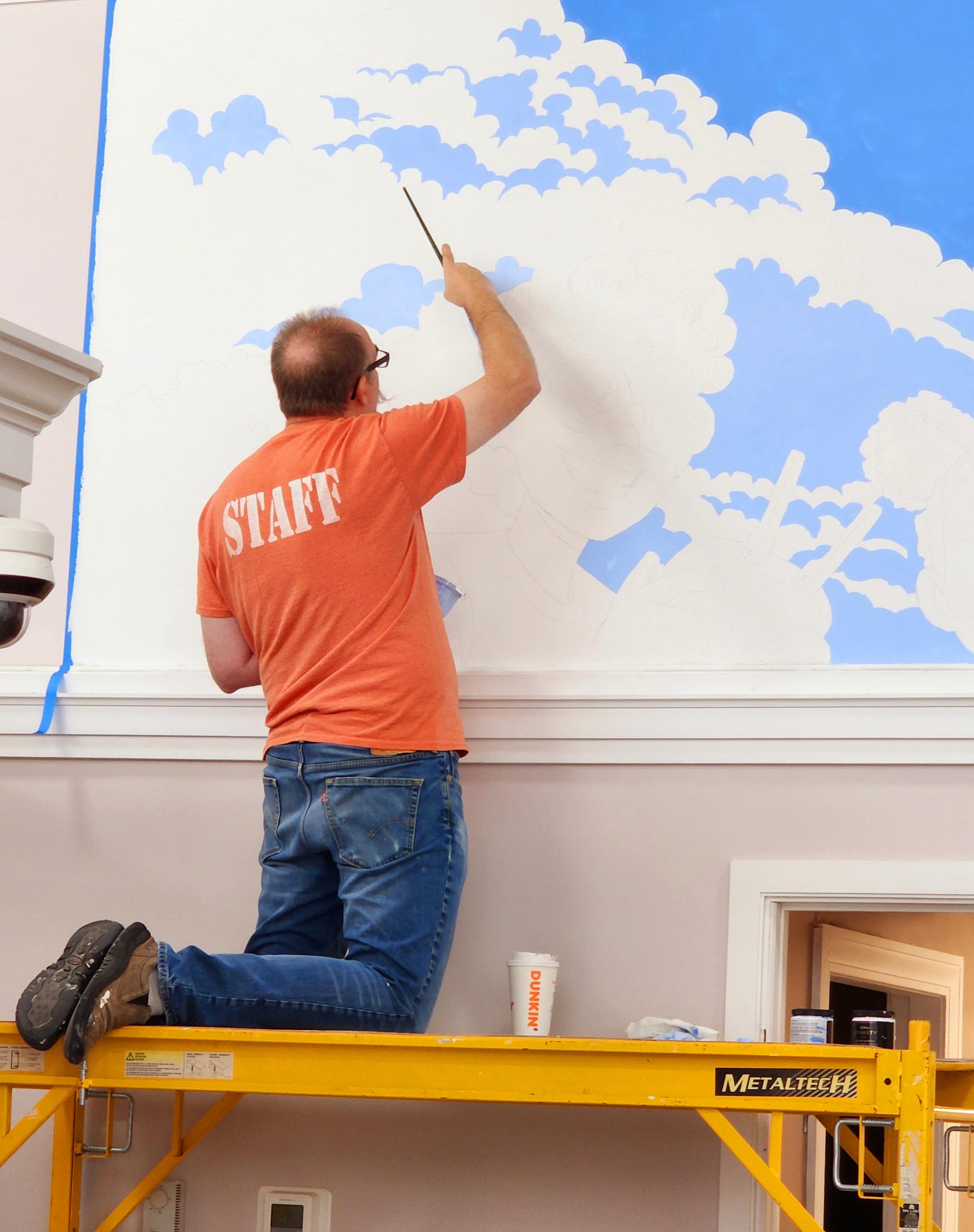